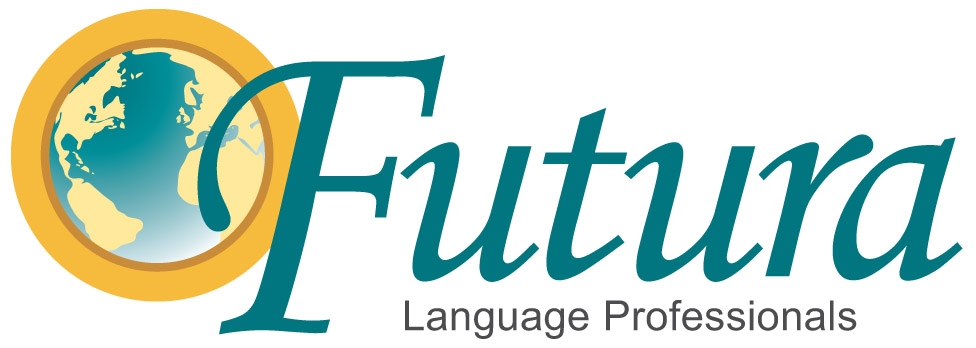 Presenta…

Middle School Prep

¡Preparación para la escuela secundaria!
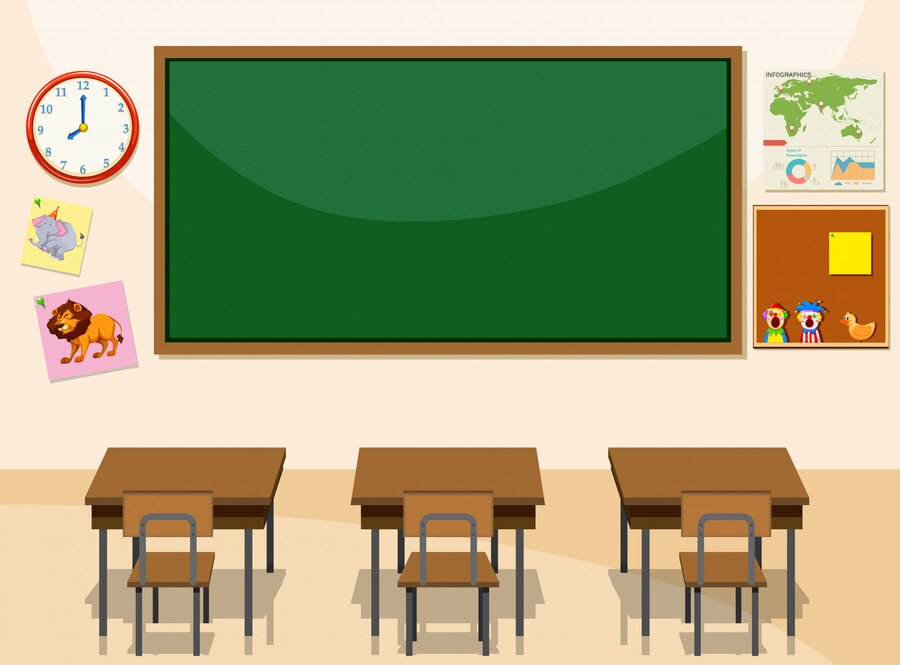 Los meses del año
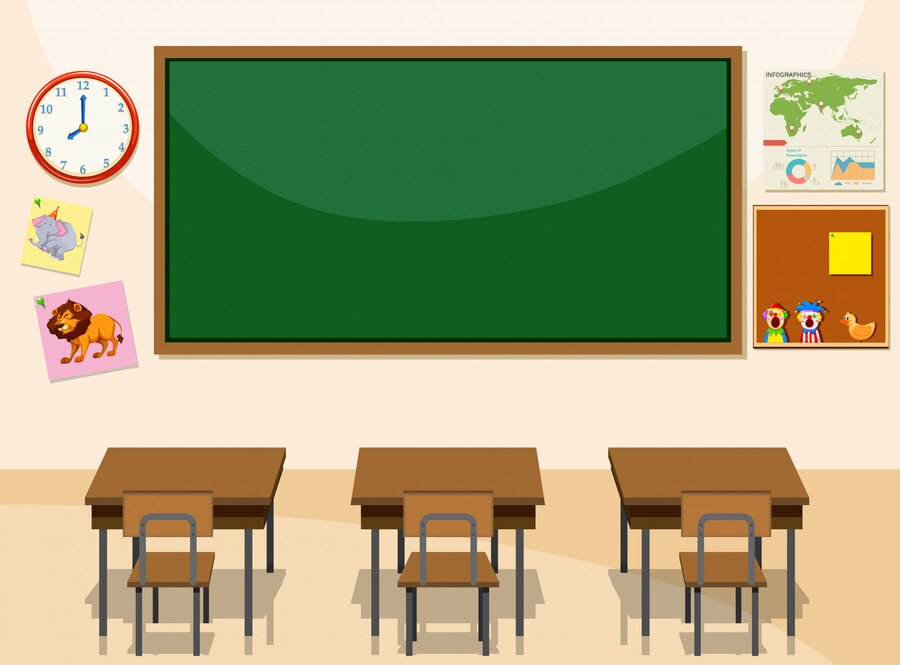 The date
=
La fecha
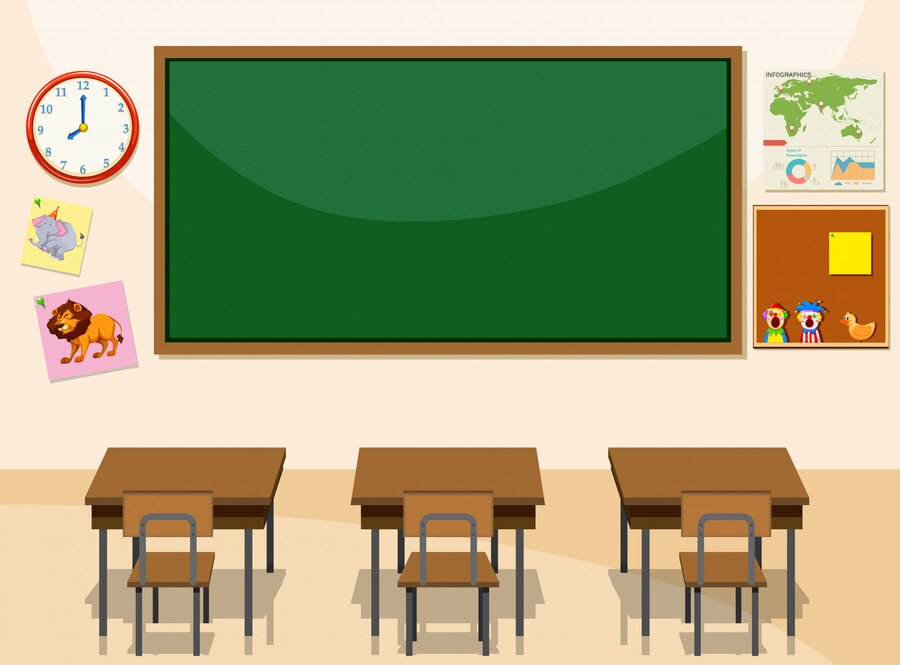 The month
=
El mes
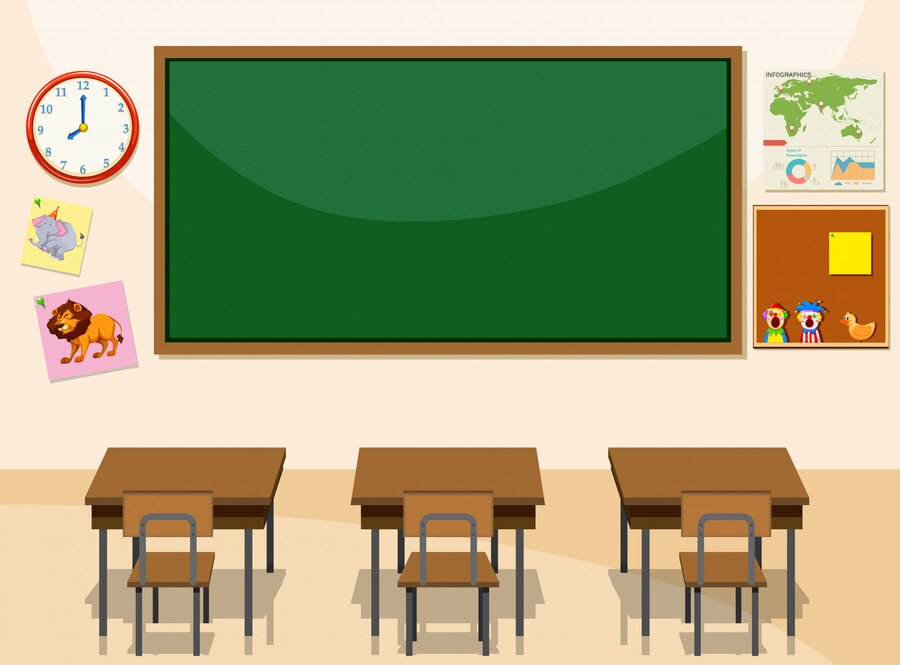 The year
=
El año
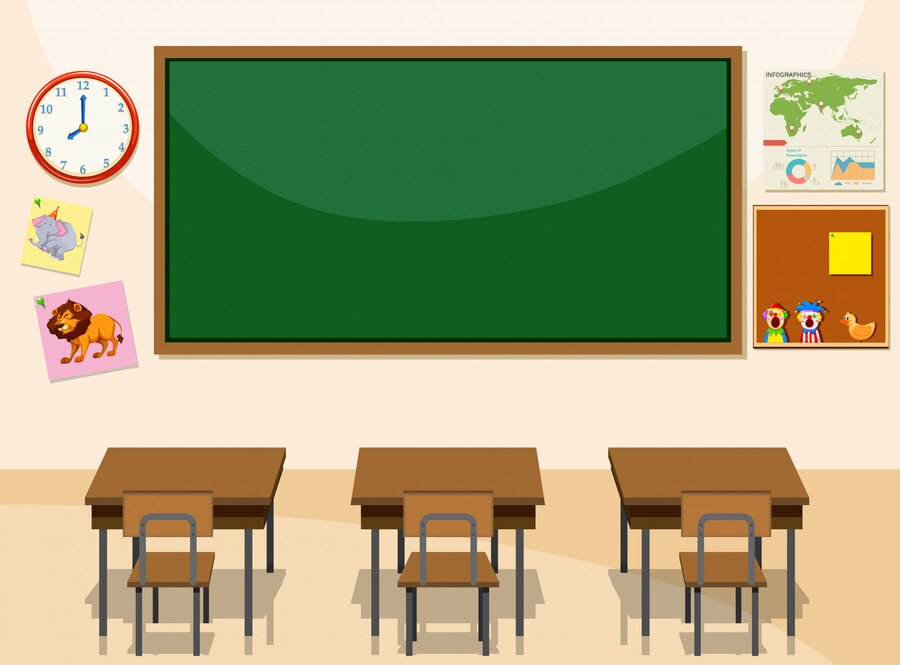 First
=
Primero
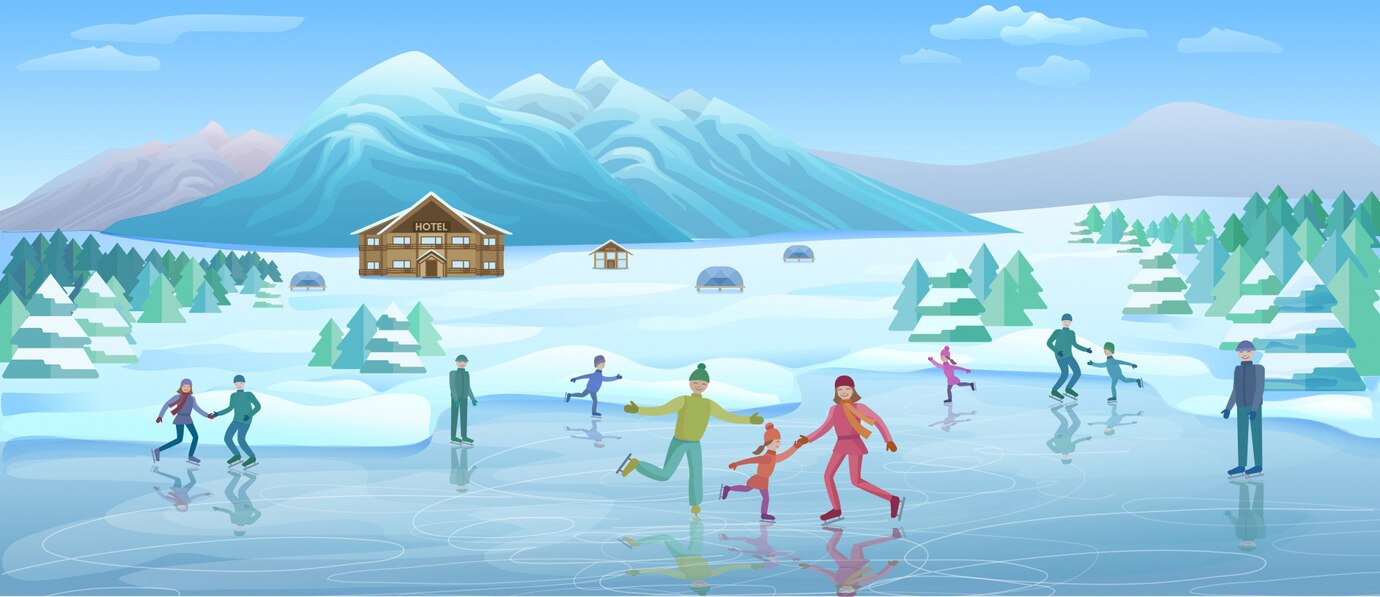 January
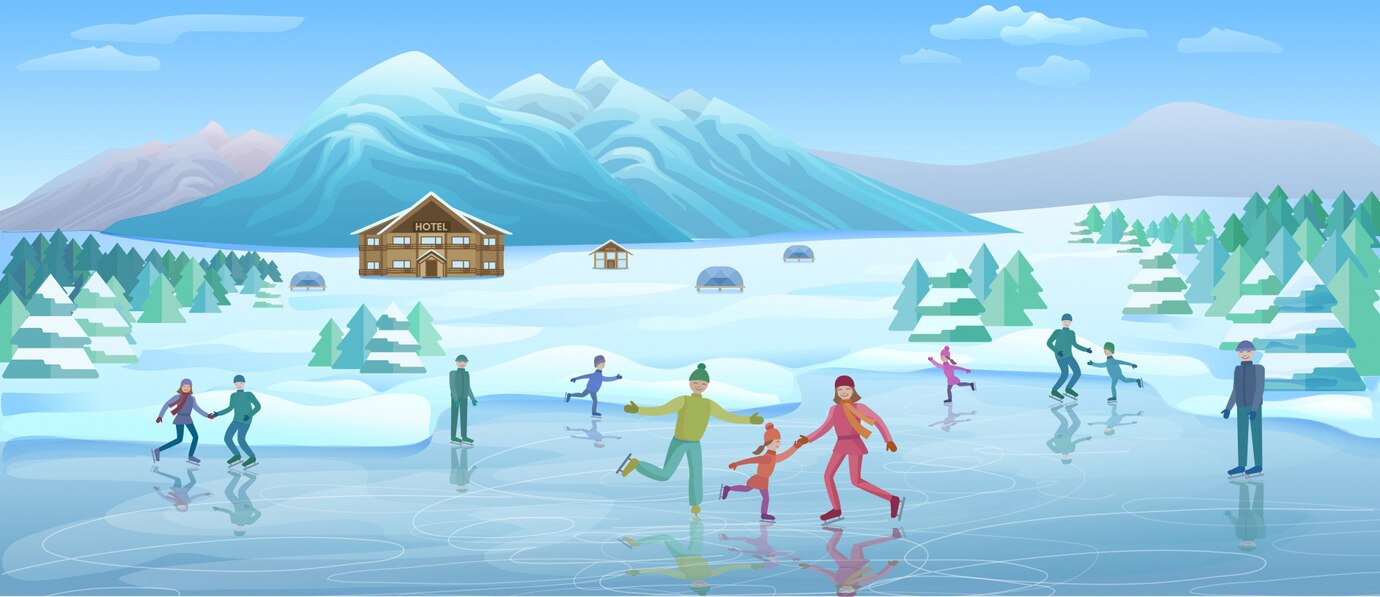 January
=
enero
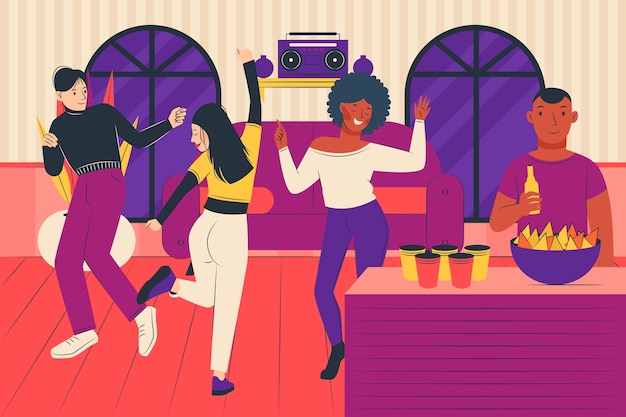 February
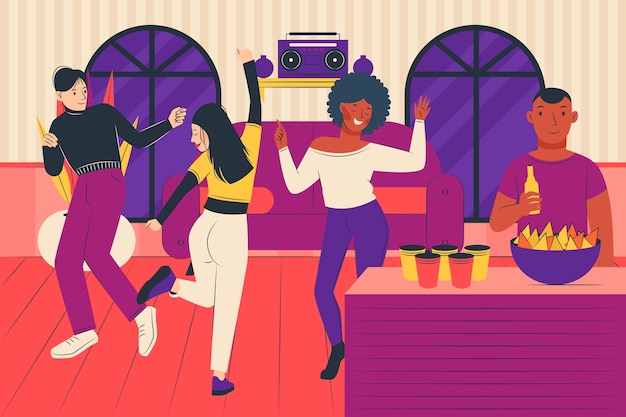 February
=
febrero
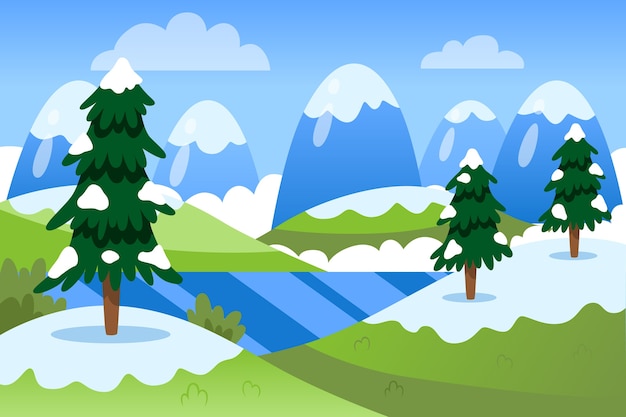 March
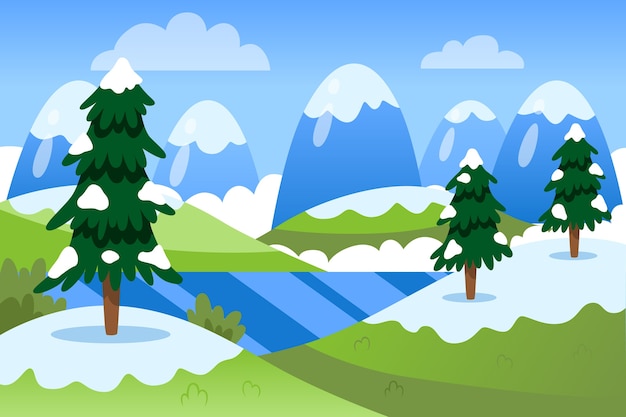 March
=
marzo
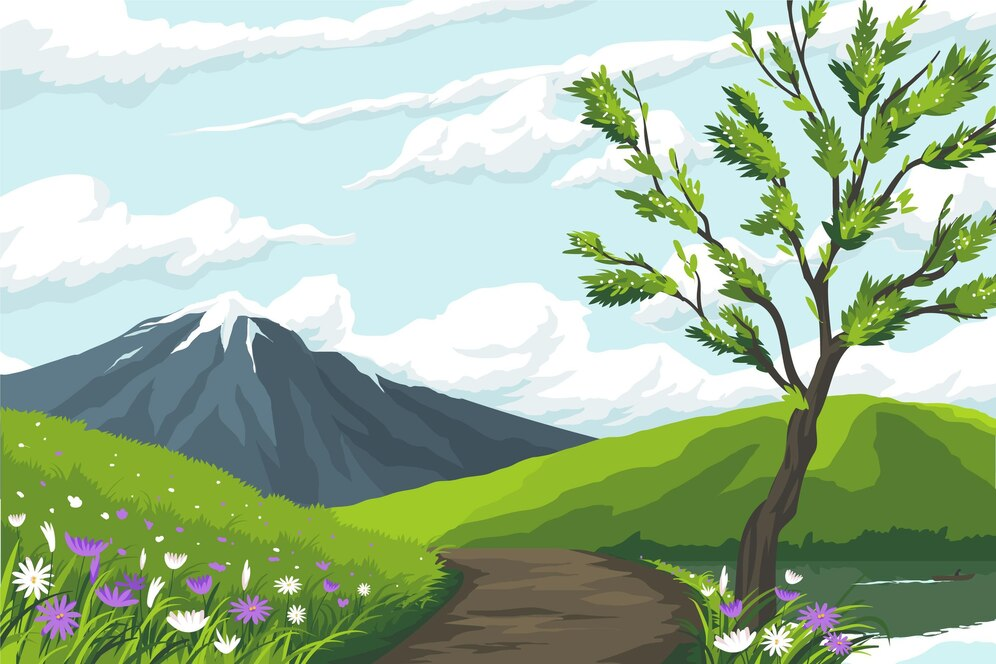 April
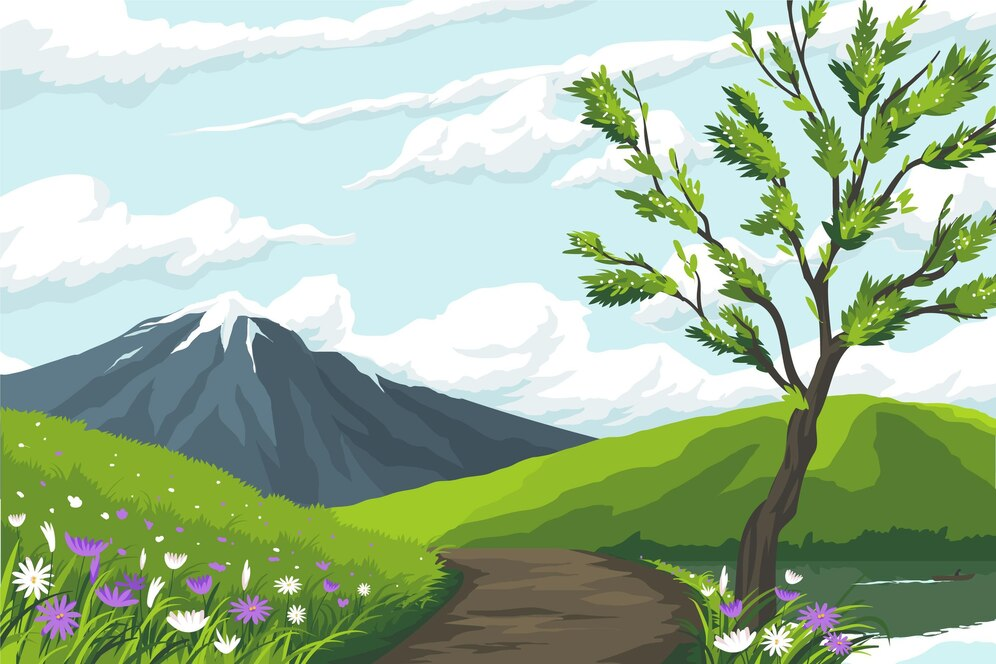 April
=
abril
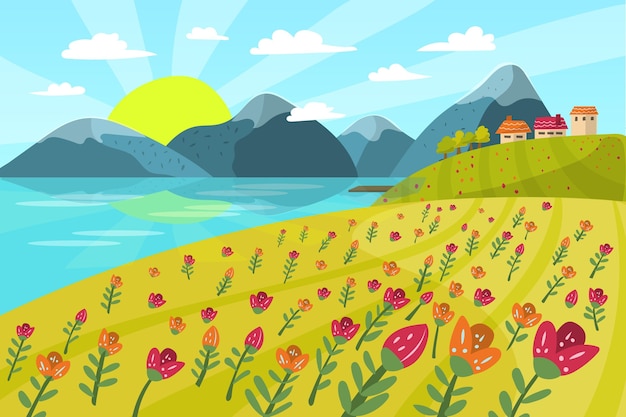 May
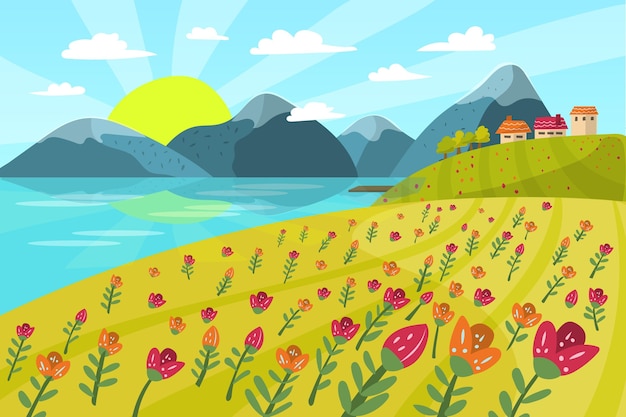 May
=
mayo
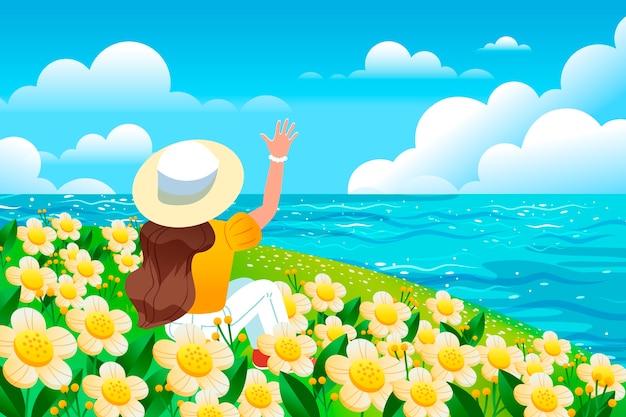 June
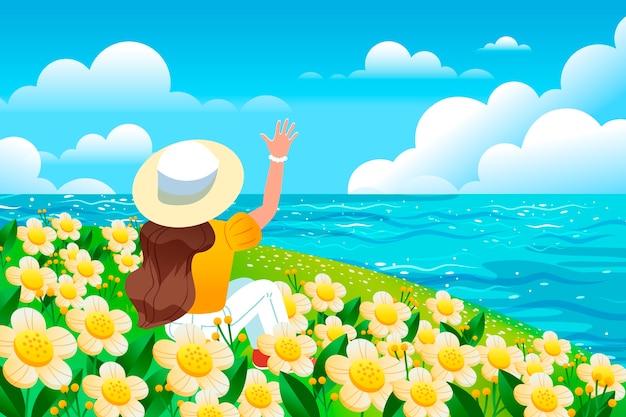 June
=
juno
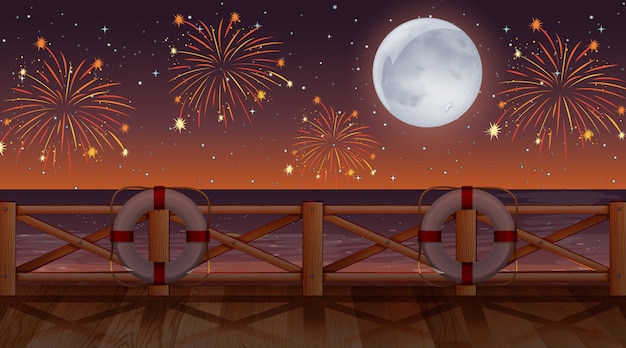 July
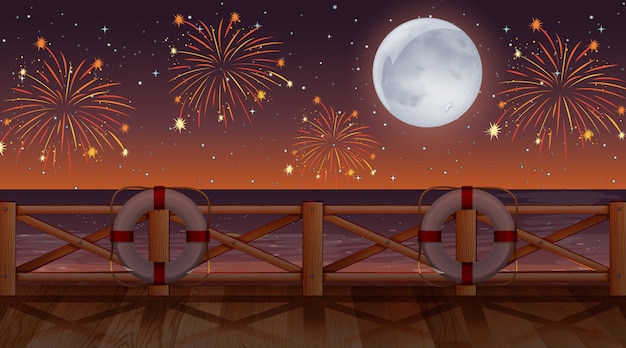 July
=
julio
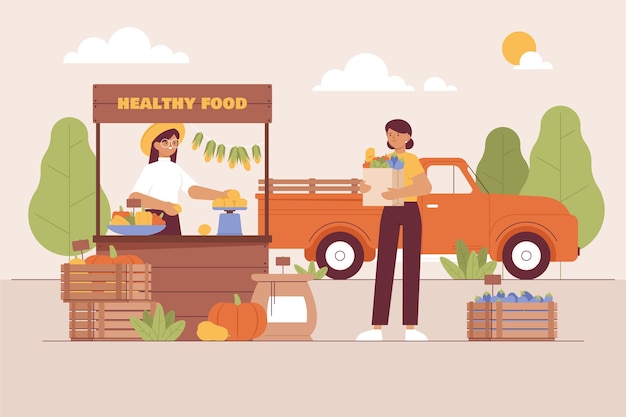 August
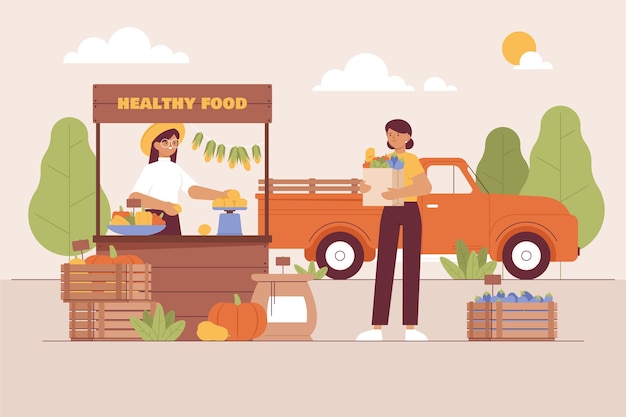 August
=
agosto
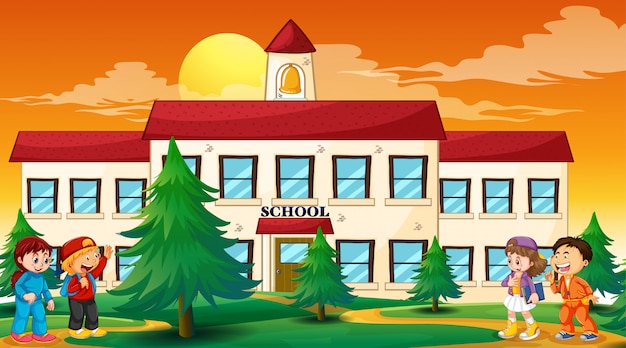 September
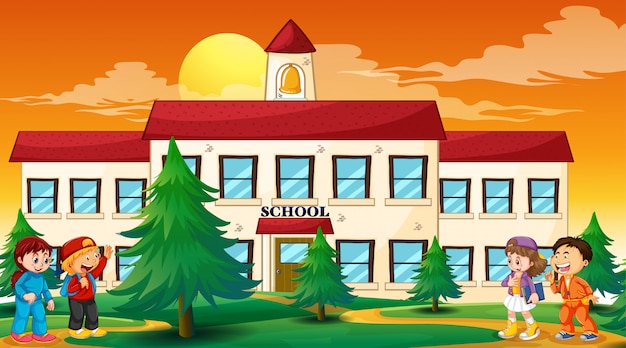 September
=
septiembre
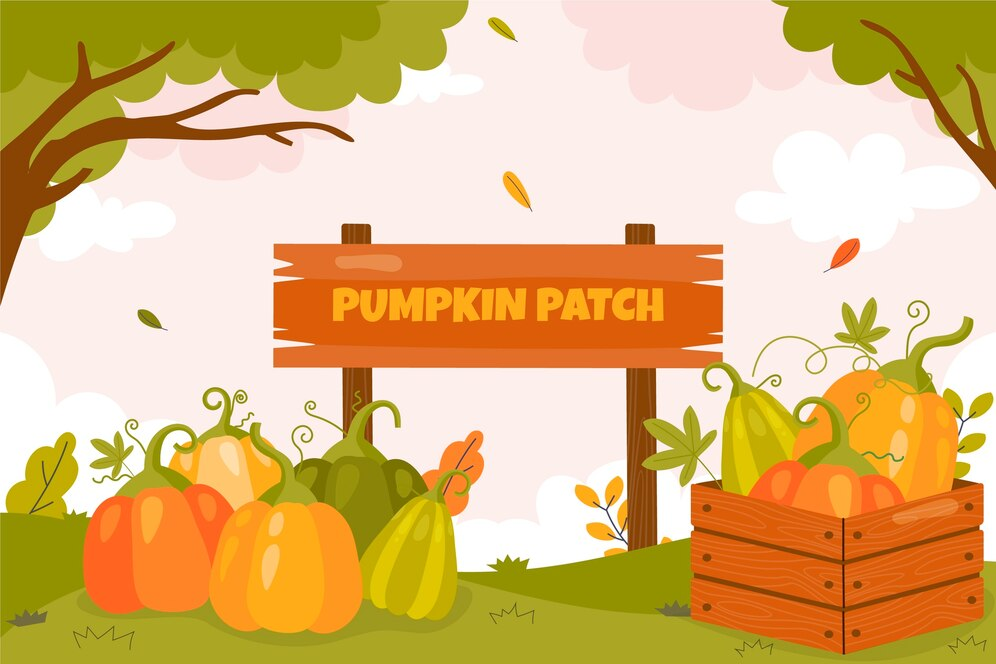 October
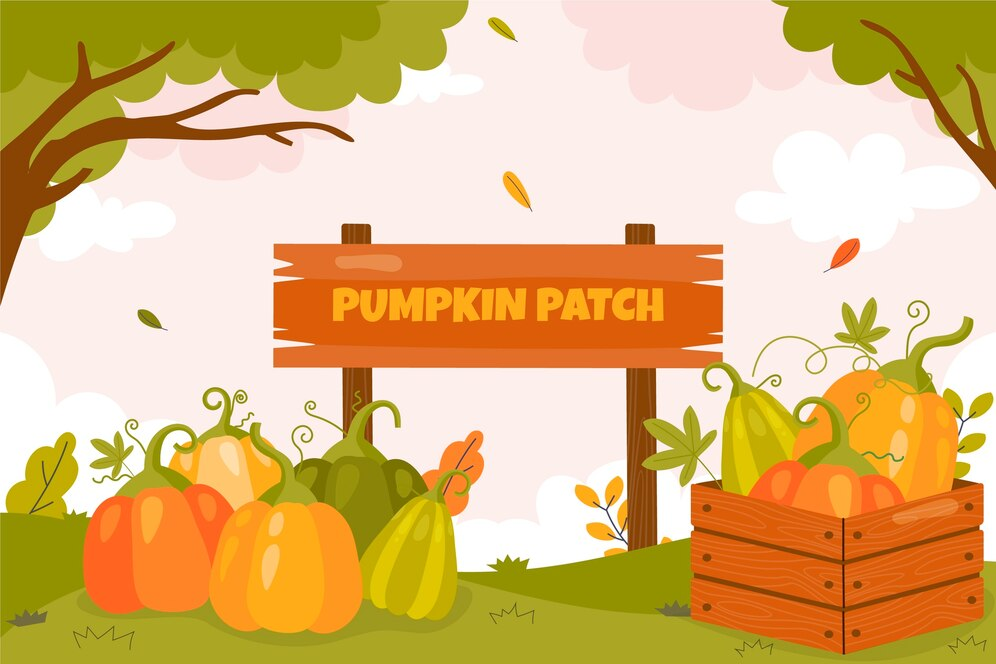 October
=
octubre
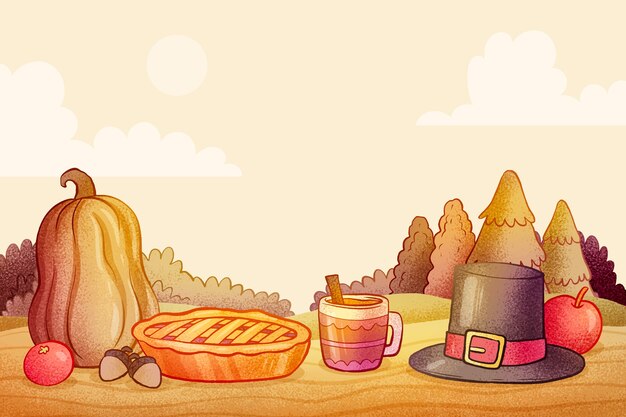 November
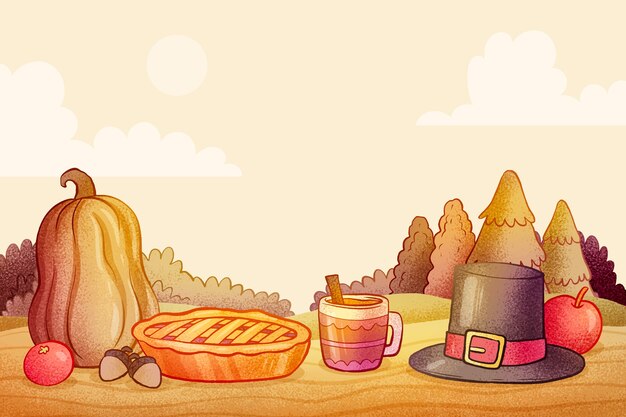 November
=
noviembre
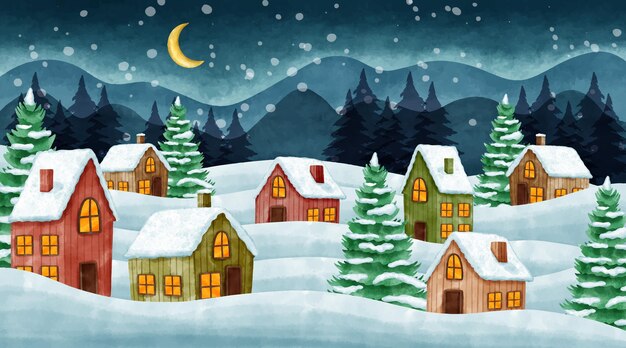 December
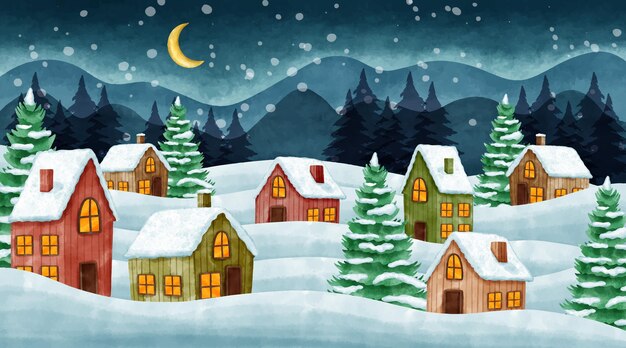 December
=
diciembre
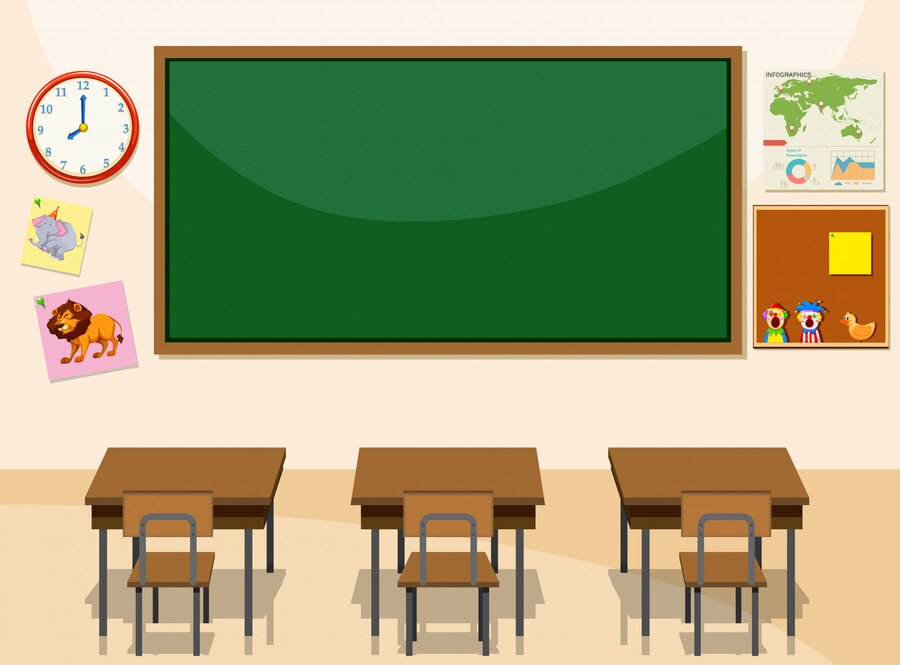 How do you write the date?

El # de month
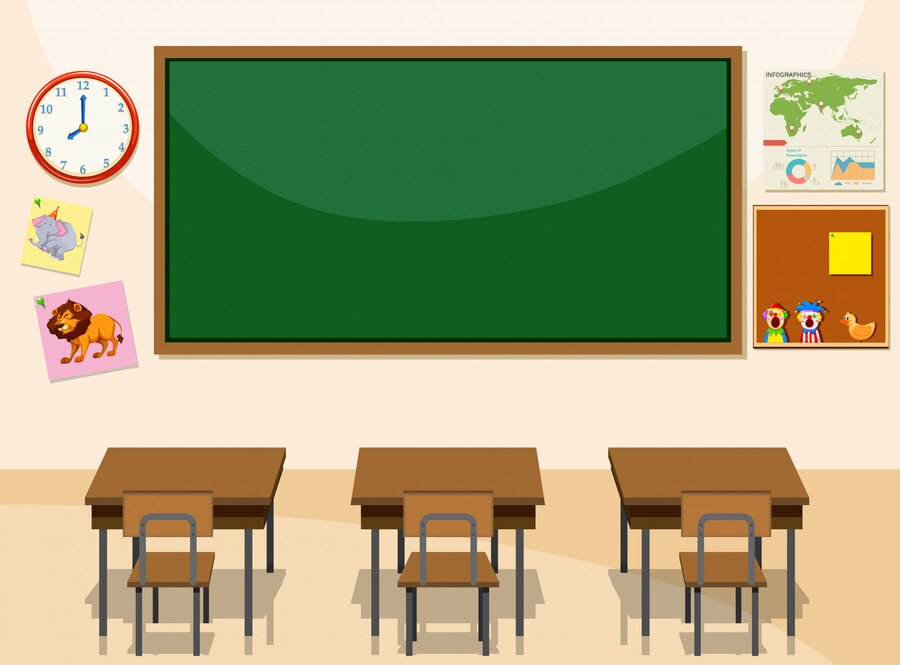 El # de month

Example: 

May 5 = el cinco de mayo

March 16 = el dieciséis de marzo
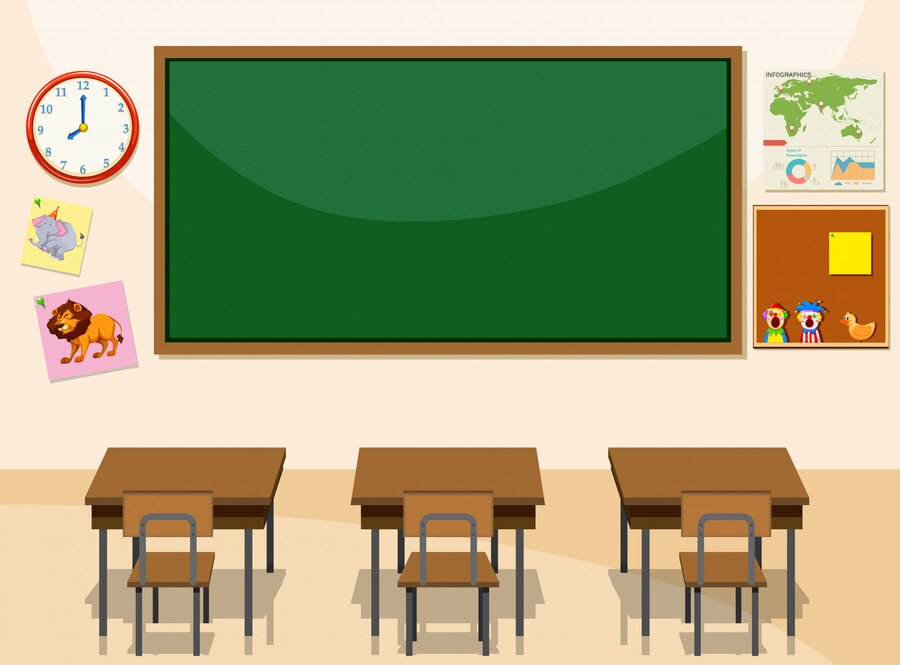 El # de month
Exception:
The FIRST of the month using the word primero

January 1 = el primero de enero
miau, miau
¡guau, guau!
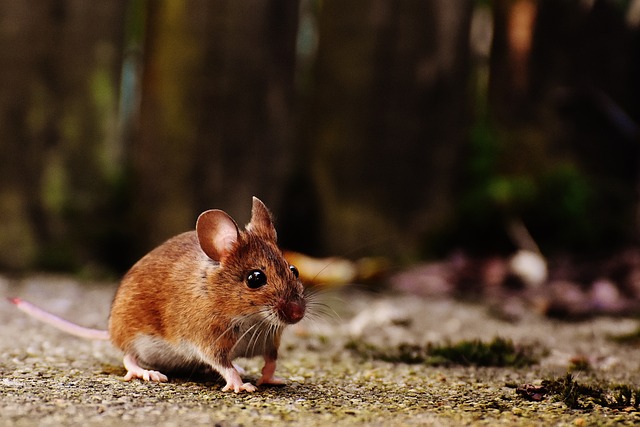 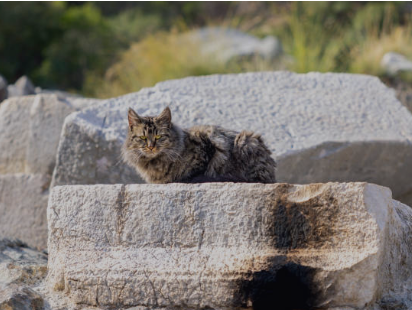 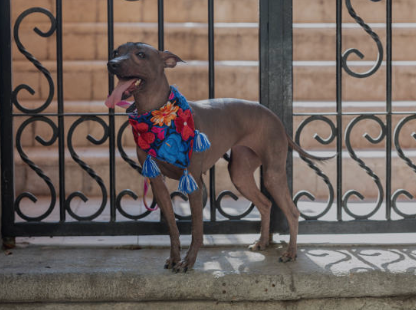 iik, iik
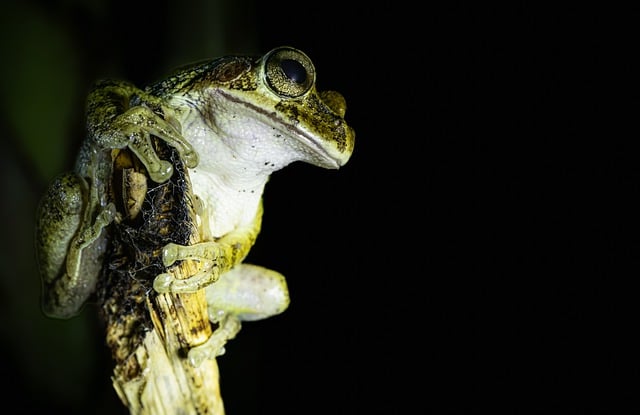 cruá, cruá
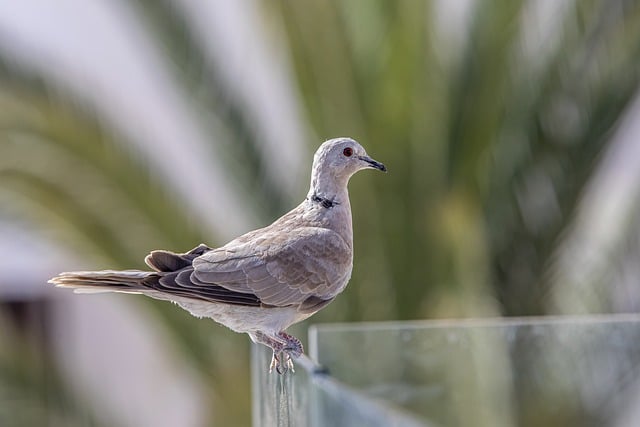 pío, pío
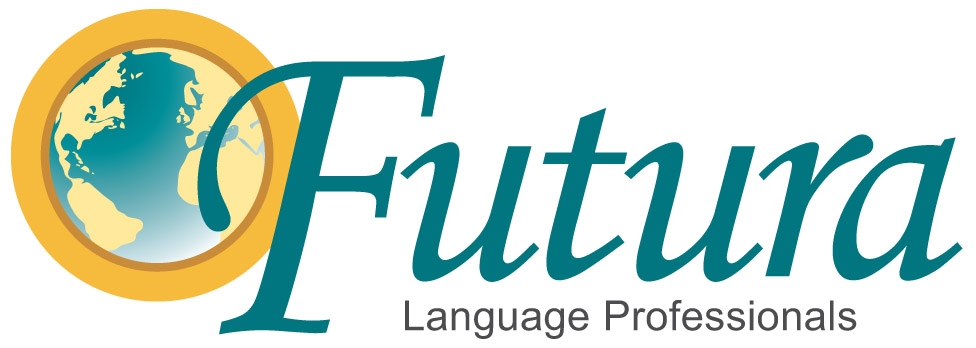 ¡Gracias por atender!

Thank you for attending!